HOW HR CAN INFLUENCE and WOW THEIR CEO 

And why CEO’s should expect more from HR


August 3-4, 2016 – Nairobi, Kenya
V1.4  2 hrs. 87sl
© Dr John Sullivan
These slides can be downloaded at www.drjohnsullivan.com
1
A recognized global thought leader w/ 40 years in HR
Former Chief Talent Officer of Agilent Technologies, the HP spinoff with 43,000 employees
Appeared on the CBS, ABC, PBS  nightly news  
He’s been quoted in the NY Times, HBR and the WSJ
A regular contributor to WSJ, ERE & LinkedIn
“The Michael Jordan of Recruiting” Fast Company Mag.
“The father of HR Metrics”  Staffing.org 
“The father of HR Analytics” ABMC International
“One of the industries most respected strategists”  SHRM
CEO of DJS & Associates
Selected among HR’s “Top 10 Leading Thinkers” BPI
Authored more than 900 articles and 10 books 
Advised over 300 organizations on all 6 continents   
Currently he is a Professor of Management @ SFSU
B
a
c
k
g
r
o
u
n
d
2
Start by asking yourself “What amazing things could I do if my
 HR budget was doubled?”
Well I’m from the Silicon Valley (the land of Apple, Uber, Facebook, twitter & WhatsApp) where HR is incredibly well-funded. 
 So I was asked to share with you today how we get such a high level of financial and CEO support.
Please select only those elements that make sense in your situation
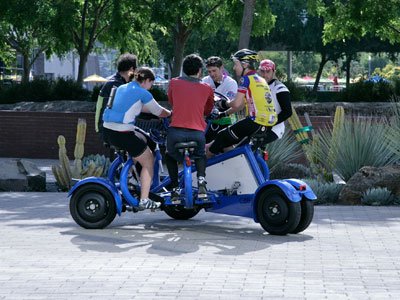 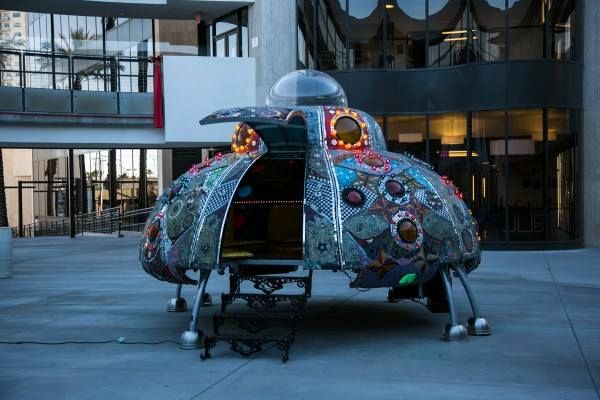 Please feel free to interrupt and ask questions at any time
3
My experience includes advising managers at many to the top global firms (over 300 organizations)
Apple 
 Google
Microsoft
Facebook
 Twitter
 Intel
 Siemens
 Nokia
 Dell
 Oracle 
 HP
NIKE
Marriott 
Pepsi
Starbucks
McDonald’s
GE
Johnson & Johnson
BMW
Emirates
E&Y
McKinsey
4
5 goals for today
They asked me to aggressively show you that HR has a high business impact…
	but that it gets a much reduced budget because it fails to target and impress the CEO
To provide you with an array of choices  on ways to impress your CEO
To expose you to over a dozen global leading-edge best practices in HR
To answer your questions and
To have a little fun as we explore new ideas
5
Would you please do me a favor…
Because my goal is to give you at least 6 takeaways
Please draw a circle
 like this on your note pad
Actions to take
Check on my CEO’s bonus criteria
Add predictive metrics
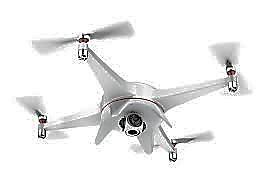 My secret spy drone will check on your progress
during the presentation
6
Let's compare the potential value of HR… 

to its actual record of performance
Part I – Introduction
7
Let’s do a quick poll by raising your hand
In the eyes of most CEO’s at major firms…
Is the HR function…
Undervalued
Overvalued or 
Do they value it about right?
8
From an objective viewpoint, there is little doubt about the 
possible business impacts of HR

Let’s look at 5 quick examples
9
Based on costs, HR is #1 in importance
10
According to this CEO,HR leaders should be corporate heroes
Jack Welch “Manager of the Century” and former CEO of GE says this about HR…


HR… “Is the Most Important Department of a Company” (When it is Used Appropriately)






Source : https://blog.kissmetrics.com/winning-and-profitability/
11
Which has a higher return… Capital Improvements or Human Capital?
“Spending 10% of revenue on capital improvements boosts productivity by 3.9%...

But a similar investment in developing human capital increases productivity by”___ %?
“8.5% -- more than twice as much.”
Source: Fast Company Aug 1, 2003 - “Aa study of 3,000 companies, researchers at the University of Pennsylvania found that…”
12
What is the #1 factor that predicts global financial performance?
The #1 predictive strategy for global financial performance is… 

“Building an inclusive culture”
(Obviously HR owns diversity and inclusion)


 
Source: Bersin by Deloitte
13
I was happy with our HR approach…
 but now…    “I want that one”
                      CEO of General Mills
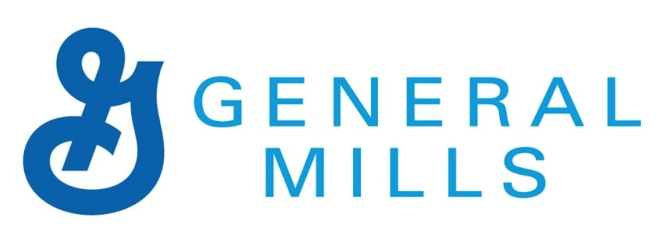 14
These last 5 slides do reveal HR’s potential, but… 

It is crystal-clear that in many cases, we are not currently living up to that potential


Here are some examples to illustrate our challenges
15
Please write down the top 2… and the bottom 2 global business challenges facing CEO’s?
Trust in business
Global / international expansion
Global political / economic risk
Government regulation
Corporate brand and reputation
Sustainability
Operational excellence
Customer relationships
Innovation
Human capital
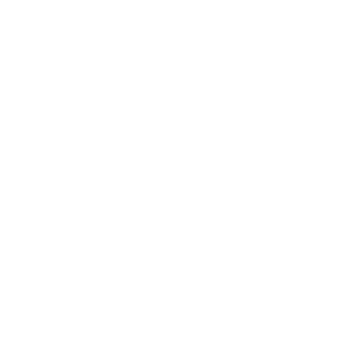 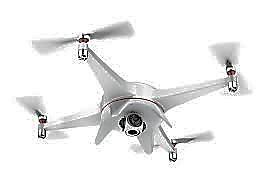 16
16
Human Capital is the #1 global business challenge facing CEO’s
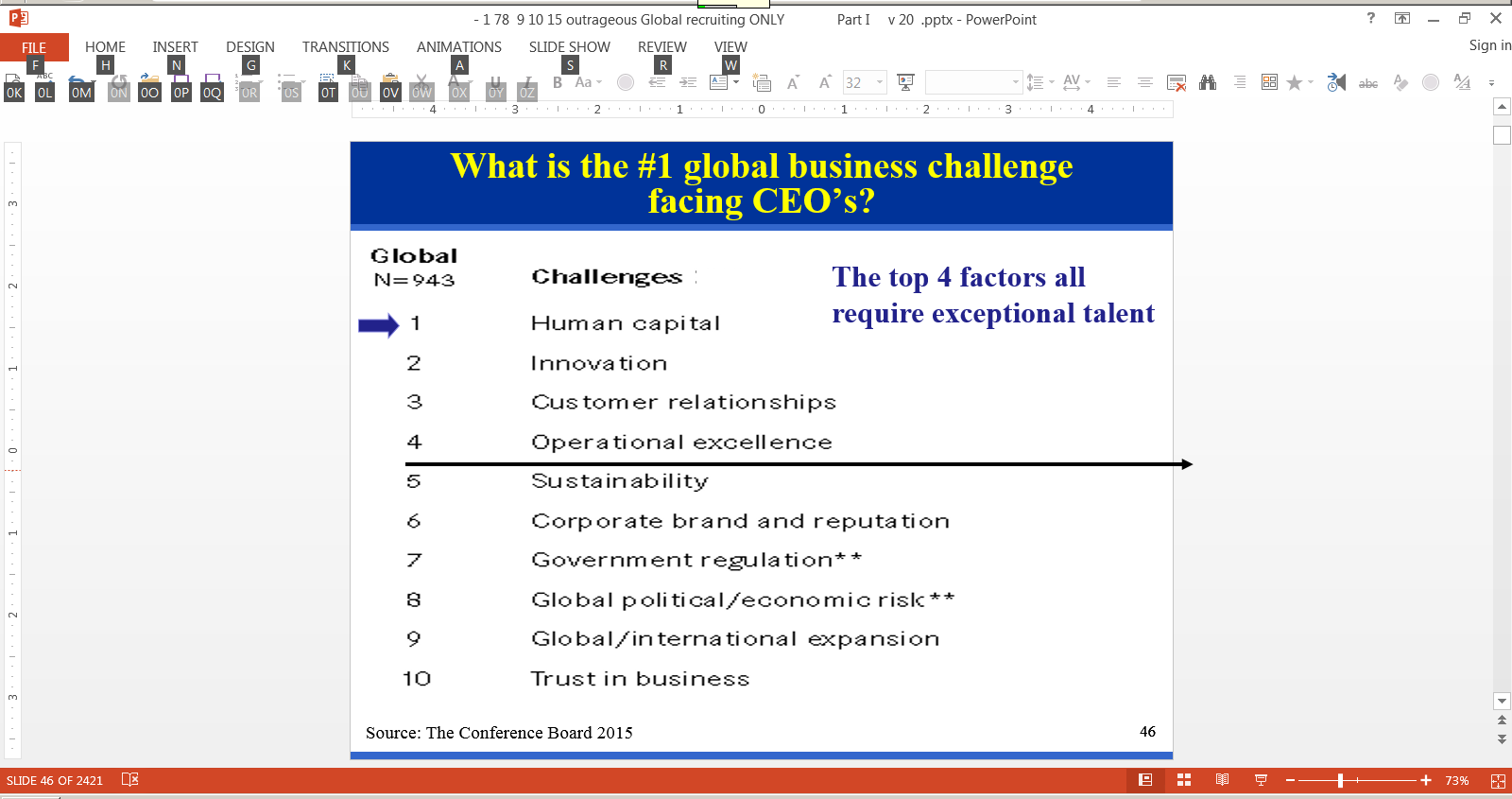 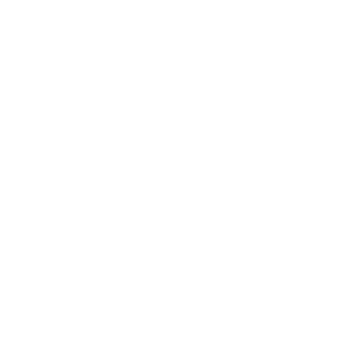 Obviously if HR was meeting its expectations…   it wouldn’t be listed… as the top challenge and HR functions would have a boatload of money
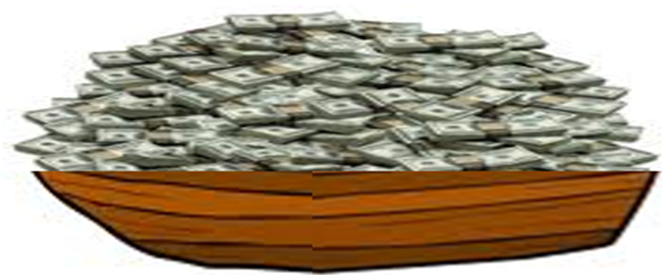 Source: The Conference Board survey of CEO’s 2015
17
17
Almost everyone agrees that HR must become more strategic
When CEO’s and board-level executives rank  business functions… 
Which one is listed as the most strategic?

Sales


Where was HR ranked on the list?
 
“The least strategic function” 

Source: DDI survey
18
18
Almost everyone agrees that HR must increase its business impacts
Of the 18 actions that contribute to business outcomes… 

#1 – The action with the highest impact is…  
Reducing operational cost structures 

“Talent was… 




(Source: KPMG / HfS research)
dead last” (#18 out of 18)
19
Almost everyone agrees that HR doesn’t use enough analytics
Where does HR rank in analytics usage compared to other bus functions?
		      % of advanced users      % of non-user	
Finance 			58%			7%		
Executive team 	51%			11%	
Operations 		48%			9%		
R&D 			44%			23%		
Marketing 		41%			16%		
Sales 			34%			20%		
HR (last)		27%			23%
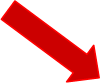 Source: AMA/i4cp 2013
20
What percent of CEO’s have faith in HR’s metrics?
Only 12% of CEO’s are confident in the quality of Human Capital metrics
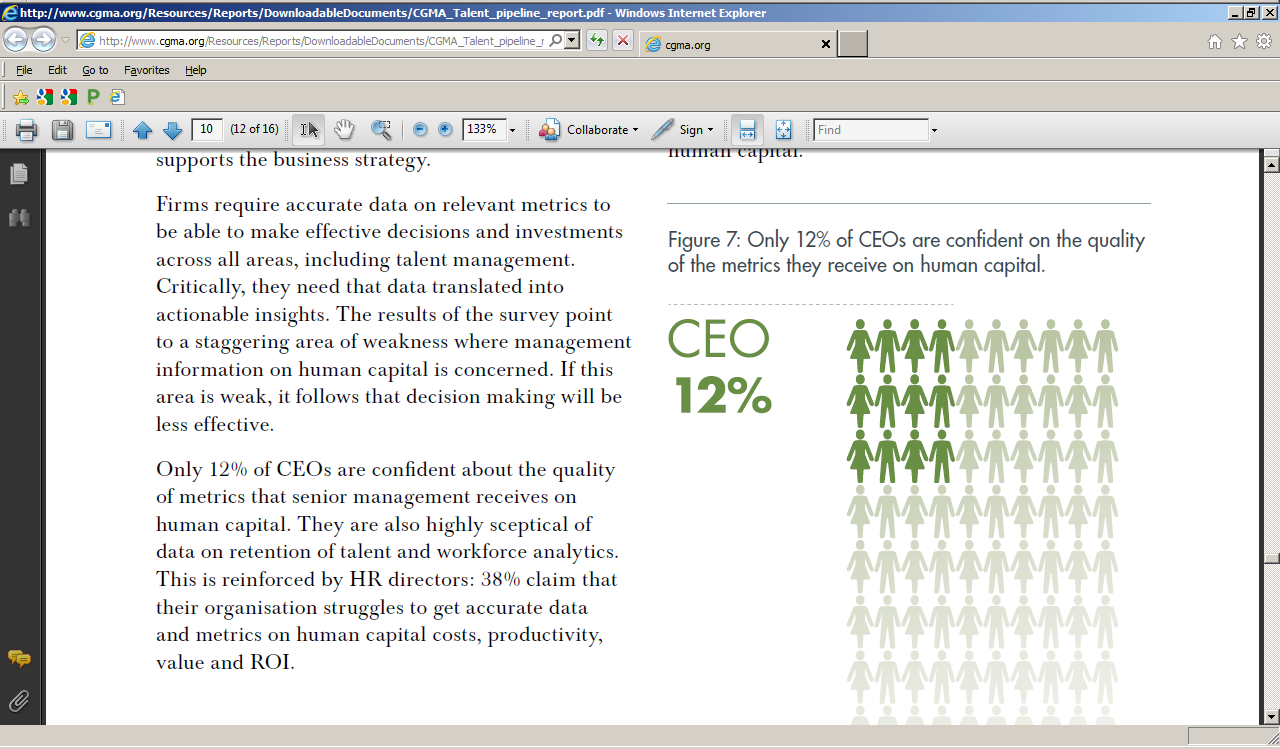 AICPA survey 2012
21
21
Of all the 13 things we do in HR, what HR areas do executives rank at the bottom… #12 and #13
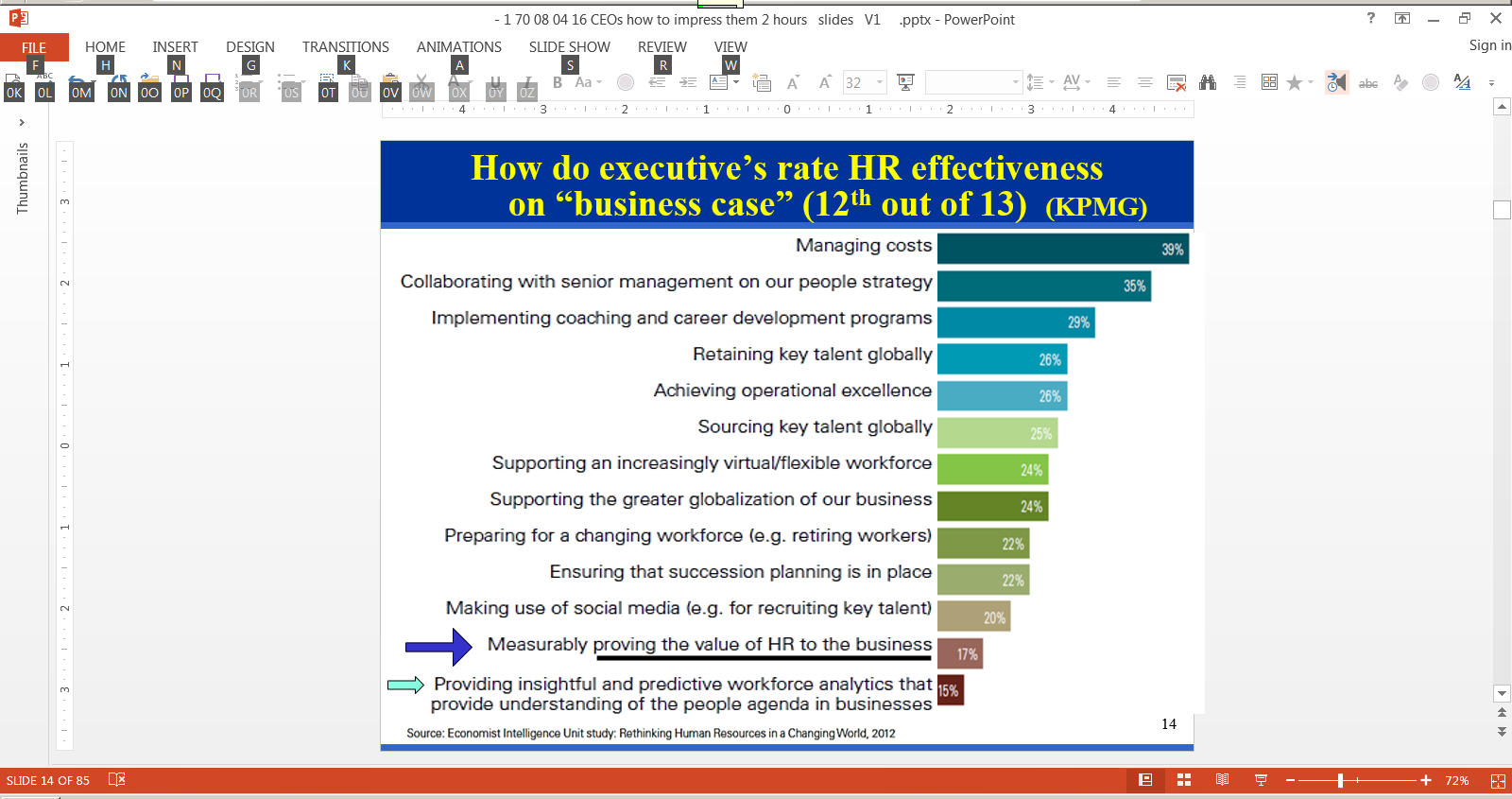 (12th out of 13)
22
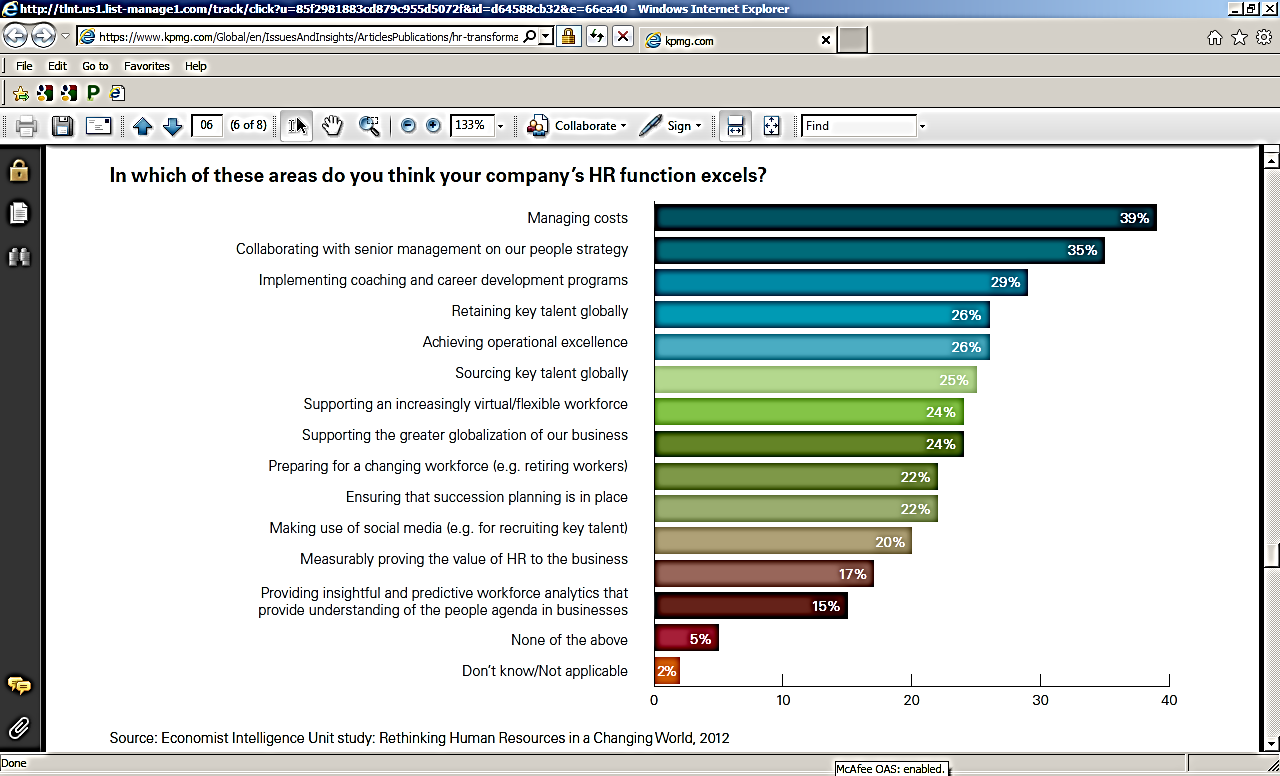 Based on what we have just seen…

Can we all agree… that HR needs to make dramatic changes in order to reach our potential in the eyes of CEO’s?


Any questions at this point?
23
Let’s look at how an advanced and an average HR executive would answer… 

“the toughest strategic question there is in HR”
Part II – Highlighting the differences between advanced and average HR executives
24
How would you answer… the single most difficult CEO question in HR?
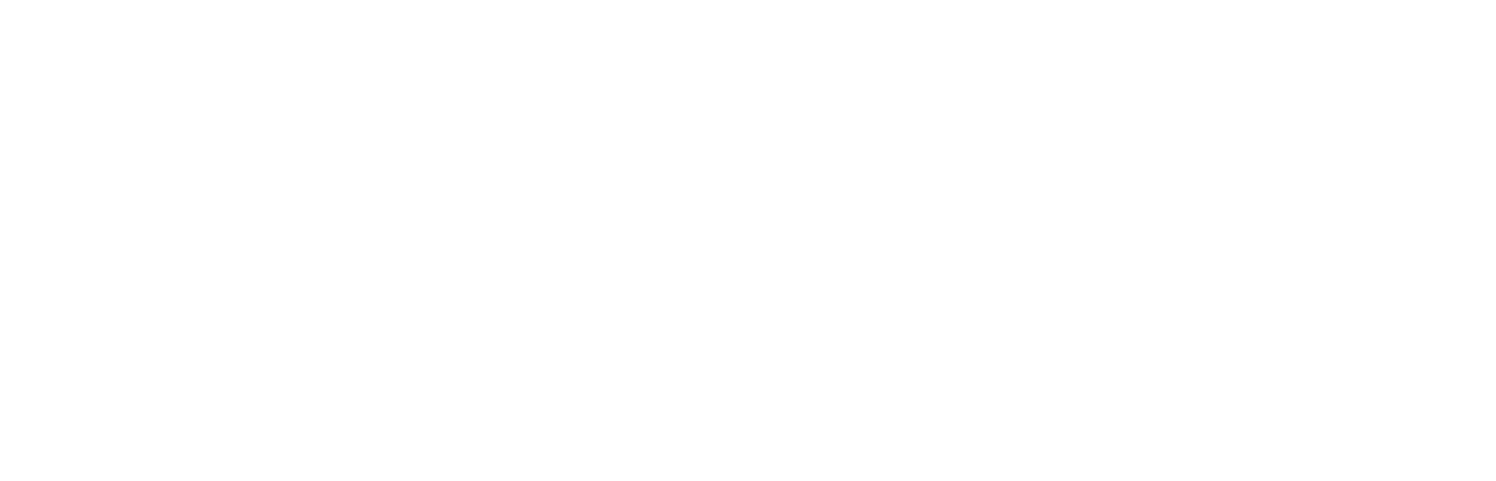 “Your area of influence, “labor costs & HR” are 60% of our firm’s variable costs. And that makes labor cost/HR our firm’s single largest investment item”. 
So, I need from you…

 “A single quantified sentence or metric 		             that I could pass on to a cynical BOD member…

That would absolutely convince them that we are getting an exceptional return from our largest controllable investment?”
25
How would an average HR executive answer it?
An average HR executive answer
We have put together a great engaged HR team,
That is 100% committed to excellence, 
They put out the maximum effort every day, 
They are aligned with our business goals and 
They strive to be superior “business partners”
26
How would an advanced  HR executive answer the question differently?
Using our firm’s “revenue per employee” measure of workforce productivity (which is the easiest to compare across firms),
Our rev. per employee # was $1.5 million (152 mil KES)
It was up 18.5% over the previous year,
It’s far exceeded the industry average of $208,000,
And it was #2 overall in our industry, compared to #1 Apple at $2.01 million 
Would that answer be sufficient?
Note: The 2nd best productivity ratio is total profit / total labor costs
27
How do you identify and then do 

the things that will impress your firm’s CEO?
Part III – Action steps to impress the CEO
28
Start off by understanding the many benefits of being able to influence your CEO
Benefits for the function
Expanded access to executives and leaders
You’ll be listened to first
Others will gladly help and collaborate with you
More budget KES and fewer cuts
Faster approvals and fewer project/idea denials
Your staff will be able to move to other SBU’s

Individual benefits
Better pay
Job security
More chance for promotion and external jobs
Less stress (because of resources and everyone helping)
More recognition
More opportunities for new projects
29
Step #1 - Minimalize the use of these 7 weak influence approaches
Sitting back & “letting your work speak for itself”
Don’t brag or show off, but do present the best work / results & be 1st with answers & solutions
Acting like overhead functions that haven’t made the transition (i.e. accounting  vs. finance)
Relying 100% on a personal relationship
Aligning with business goals (but not impacting them)
Striving only to be a business partner (vs. a leader)
Acting with traits that are different than those held by the CEO (not questioning everything)
30
Which business functions are generally better funded and have the most influence?
Sales
Advertising and marketing
Customer service
IT
Product development
Production
Supply chain
Finance
Accounting
Security
PR 
Real estate
Tax
Maintenance
Law 
HR
What factors do the well-funded functions have in common? 
Also what are the commonalities between poorly funded functions?

Generate revenue, data-driven, integrated, customer impact, preventing catastrophes, allow us to charge more, forward-looking, can’t be outsourced
31
How do you find out what your CEO cares about?
Look for common influence factors from these different sources of information
The corporate goals found in the strategic bus. plan (revenue, profit, market share, business growth)
Their personal bonus criteria (fixing existing business problems, planning for the future, acquisitions etc.)
Areas that get disproportionately high funding
High emphasis topics on their executive agenda or in its minutes (problems or opportunities)
Priority content in their major speeches
Look for the traits reflected in their favorite business units and those that they admire
Ask them to prioritize your list of possible results
32
Obviously can’t change everything in HR at once… 

But here are 16 different categories of influence actions that you should consider
33
16 action categories for impressing your CEO
Act as they do & share their traits
Use their language (the language of business)
Make them revenue
Also impact the firm’s other strategic goals
Convert HR results to $ of revenue impacts 
Increase the productivity/innovation of your workforce
Build a performance culture
Solve their business problems (not HR problems)
Make decisions with data
Tell them about the future, not history
Provide a competitive advantage
Use technology everywhere
Shift your focus from cost cutting to revenue increases 
Increase organizational speed and learning speed
Help the CEO be more visible
Avoid making a single major error in HR
34
Impress your CEO… with these traits
Act as they do / mirror their traits 
ID a CEO’s traits and those of people they admire
Some common CEO traits include:
Interrupting and asking a lot of questions
Speak with numbers and with charts
Want to know “why” things work & fail
Expect to win and be first every time
Focus on revenue and bottom line results
Take calculated risks
Make bold decisions
Be highly competitive
Be forward-looking and forecast ahead
Make everything quickly scalable / adaptable
Always have a plan B
Find a way, offer or accept no excuses
35
Remember that you are trying to impress a mega-aggressive person
Regardless of their sex… 
most CEO’s have “major huevos”, so be bold!
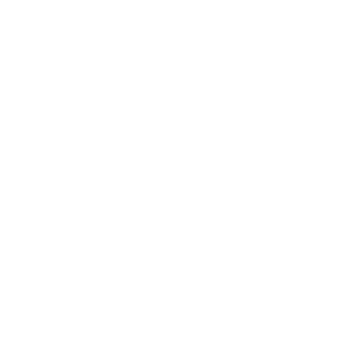 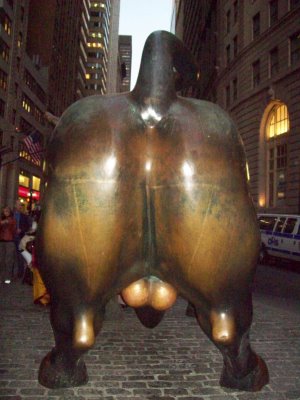 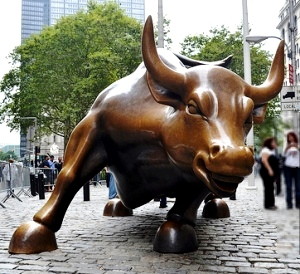 36
36
CEO’s see things differently than those in HR
Which assumption reflects HR thinking?
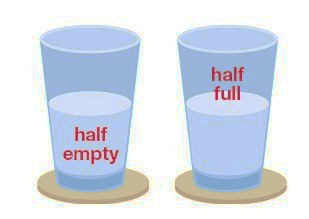 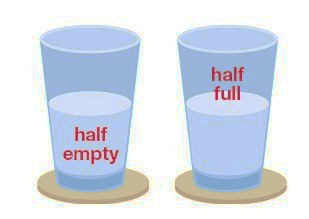 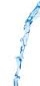 and leaking
And which assumption reflects CEO thinking?
 (And which one makes the most sense in a fast-changing world?)
37
Impress your CEO by… speaking their language
2) Speak the same language as they do 
CEO's respect others that also use “the language of business”… which is money ($’s / KSh) or numbers/data that cover business results
Executives also dislike functions that routinely invent their own jargon (i.e. HR speak)
So avoid HR jargon like… 
Engagement																		Emotional intelligence Empowerment                 Business partner
Aligned with goals          Happiness
Work/life balance 										Executive coach
38
Examples of soft phrases to avoid
Avoid these soft “non-data” “not-results” phrases
I believe, I hope, I feel
I don’t know… but I have an opinion
My best guess
I am confident
I will try, I will do my best…
Instead of a number - a lot, many, frequently, some
We don’t measure that… (e.g. quality of hire)
We don’t own that problem, so it’s of no concern…
39
Use the language of business ($ and #’s)
Examples of “the language of business” phrases…
This approach will increase rev. by __ million $
I know because the data /chart proves it…
Our algorithm found that these factors predict…
The trendline reveals this growth rate…
This approach will increase profit by…
The program’s ROI is __% above average
The payback period is __ months
The program’s success rate is __%
40
Impress your CEO by… avoiding intermediate results
Also avoid talking about intermediate results
Engagement and happiness are intermediate results but… they are not productivity improvement
More qualified hires is an intermediate result… but KSA’s don’t automatically improve productivity
Better trained workers is an intermediate result… but training doesn’t always improve productivity
Higher retention rates is only an intermediate result… but you may only be keeping undesirable as well as… unhappy and unproductive employees
41
Impress your CEO by… increasing revenue
3) Make the CEO revenue (they love topline growth) 
Work with the CFO’s office to quantify the amount
Focus on revenue-generating jobs (sales, collections, investments etc.) and then hire/retain better performers into these rev. generating jobs 
Increase productivity by hiring / retaining better performers in key jobs (the top 1% produce__%? 
   10% of your firm’s total output) [80/20 rule]
Hire / retain innovators who produce multiple times more value (10X - 300X)
Raise productivity further by focusing on the HR areas that have the highest impact on revenue    >
42
Which TM function has the highest revenue impact?   (BCG)
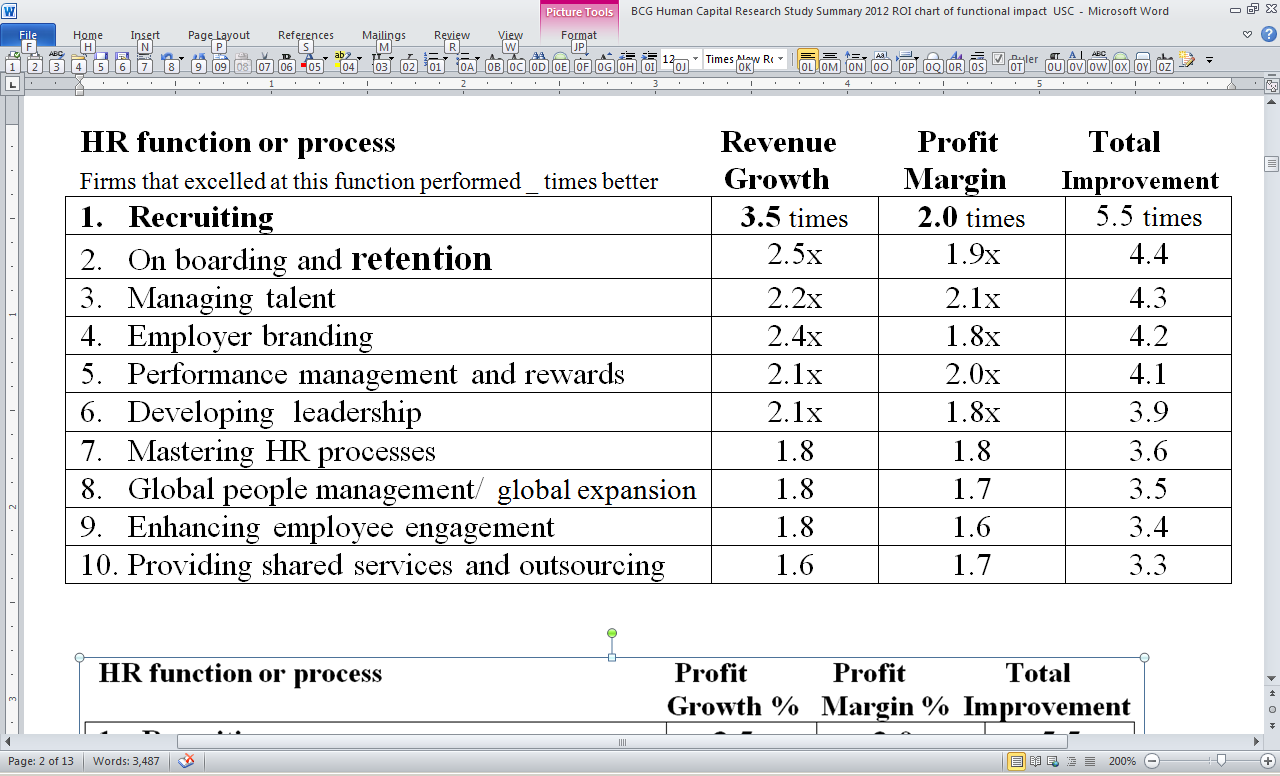 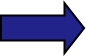 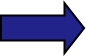 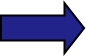 (Workforce productivity)
Source: BCG/WFPMA - From Capability to Profitability: Realizing the Value of People Management, 2012
43
Mid and lower value-add HR functions
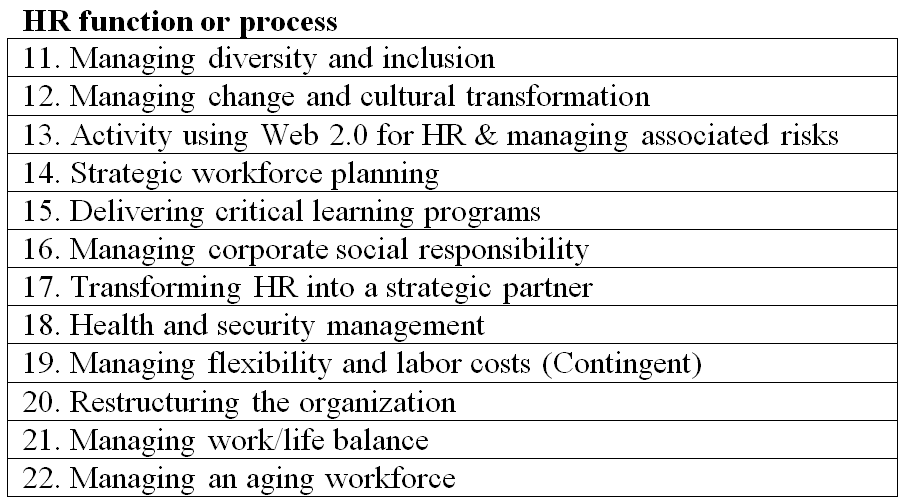 The key is to first identify, and then to focus resources on the HR programs that have the highest business impacts at your firm
Source: BCG/WFPMA - From Capability to Profitability: Realizing the Value of People Management, 2012
44
Examples
4 more ways to increase revenue in revenue-generating jobs
Refine the selection criteria that is used to hire people in revenue jobs (correlate each factor with sales)
Hire and retain better managers that manage revenue generating and innovative employees
Fire / release low performers in revenue-generating or revenue impact jobs
Show that training increases revenue in revenue-generating jobs  >
45
Example of HR increasing revenue
Does virtual-reality sales training actually increase sales?
% of sales target met
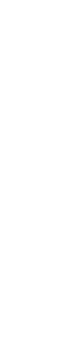 Performance 
after training
WOW
100%
Performance 
before training
Revenue increased 40% starting one month after VR sales training (and that boost lasted for 24 months)
60%
46
Example – Better hiring in sales increases revenue
Online candidate assessment can also increase revenue
At Footlocker on-line assessment scores for sales candidates… were shown to be positively correlated with “performance on the job” data 
HR then used data from this on-line applicant assessment tool to select better interview slates
Business results just from the pilot project included:
Double digit increase in sales-per-hour $/KSh
Double-digit reduction in staff turnover
It also saved management time because managers could review and interview fewer applicants  (Down from as many as 300… to as few as 3 per job opening)
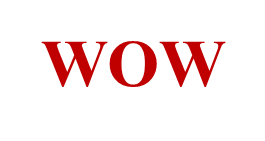 47
See if this revenue qualification example grabs your attention & drives action
$299k is the average yearly sales for a salesperson 
That average goes up by $49k… if our employee completed advanced sales training within 2 years
The average goes up by $98k if the they spend 6 hrs. a wk. on social networks… sharing / learning 
The average goes up by $147k if they have between 2 and 7 years tenure at this firm in a sales job 
If they meet all 3 requirements, an employee’s total yearly sales gain is $294k (nearly doubling yearly sales)
Would this stir a CEO to take action? 
And what specific actions would you suggest?
48
Impress your CEO by…meeting strategic goals
4) Impact the firm’s other strategic business goals
(Note: strat. goals are found in the strategic bus. plan)
Common strategic goals include: 
Revenue and rev. growth (we just covered that)
Profit
Productivity (the #1 expectation of HR)
Product development / innovation
Brand strength and value
Time to market for new products
Market share %
Solving our current major business problems
Brand value
The stock price (aka: shareholder value)   >
49
Example – Can HR impact the stock price?
“People Companies” Outperform the Market Average
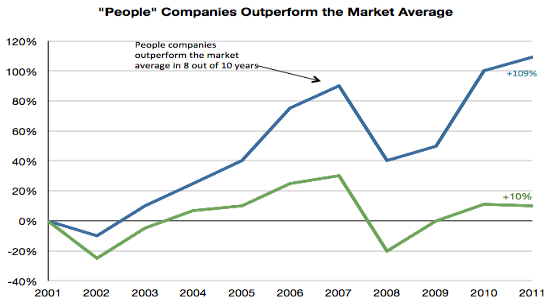 10x
S&P
S&P
Made Fortune list 3 out of 10 yrs. (109%) vs. S&P (10%) -  BCG 2012
50
Impress a CEO by… converting HR results to $’s
5) Convert HR results into $ of revenue impacts 
Convert every HR program “result number” into its $, or KSh of revenue impact
As a result of strong retention efforts, new hires stay longer = __ $ per month in added revenue
Effective onboarding means new-hires are productive faster = __ $ per month more in rev.
Faster hiring results in fewer vacant position days (in revenue jobs) = __ $ per day in increased revenue 
And absenteeism reduction program lowered absenteeism (in revenue jobs) = __ $ per day in rev.
51
Convert the negative impacts of weak performers into dollars
A weak employee is costly in $
Costing up to ___ times their annual salary (Source: O’Boyle and Aguinis, U of Indiana)
Weak employees take up management time ($45 hr.) because a mgr. must spend what % of their time dealing with them                                     (Source: Robert Half)
Toxic employees make their teammates 54% more likely to quit (cost 2x salary for each turnover)
     (Source: Cornerstone Selection survey) 
Bad ones stay forever…  weak hires may stay 20 years, multiplying their negative impact (i.e. Homer Simpson)
How much did the dishonest VW pollution control monitoring manager cost their firm?
2 ¼
1 day a week (17%)
52
Know or calculatethe added value contributed by top performers
Quantify in $’s the value of top performers/innovators
The top performing 1% of your workforce produces what % of your total output ?
The top 5% produce            
 
An innovator produces how much more than the average employee in the same job?
                                      - 10 times the average   
               - 25 times more than an average employee 
                 - 300 times more than an average employee
Are top performers/innovators worth the extra effort?
10%
26%  (5X) - U of Indiana study
GE, Netflix & Yahoo
Apple
Google
53
Example – Converting turnover into $
Converting turnover results into revenue impacts 
Most would report that their annual turnover rate was 20%, meaning that 20% of 1000 employees left
Convert that % to money, by calculating the cost of each employee leaving (i.e. 2X their salary)
The average salary of the 200 people that left was 508,000 KSh
And that means the total cost of turnover was (2X x 500KSh x 200 employees) or 200 million KSh
Which would get a CEO’s notice faster… “We have a 20% turnover rate” or…  “This turnover is costing us 200 million KSh per year?”
54
Impress your CEO by… increasing productivity
6) Increase the productivity and innovation of your workforce
The #1 expectation for HR… is increasing the productivity of the workforce
(Productivity = revenue per employee per year or the profit to labor cost ratio)

Start increasing productivity by knowing and managing to the 20 factors that impact the productivity of a team
55
Productivity comes from these 20 key factors
“Right job” placement
Processes are integrated
Information for decisions
The right tools/technology
Quality inputs/materials
Enough budget/ resources
The work environment is designed  for productivity
Time devoted to the task
Outside of work factors 
ID & removing barriers to productivity/innovation
A great manager 
Effective plans & strategies
Clear and prioritized goals   / activities to focus the work
Rapid learning / sharing
Right motivators / rewards 
The right employee skills 
2 way communications
Performance metrics
Quality team members   from great hiring & retention
Collaboration for innovation
56
If you manage “the right way”… will your firm be significantly more productive?
Expectation: better managed firms will have a higher Rev. per Employee #
Average rev. per ee	$208,000 
HP-E		$215,963   (Just above the average)
Amazon*	 #5	$491,000   (Nearly 2 ¼ times the average)
Microsoft* #3   	$732,000   (Nearly 3 ½  times the average)
Google*     #2  $1,250,000  (Nearly 6 times the average)
Facebook* #7  $1,560,000  (Nearly 7 times the average)
Apple*       #1  

* The red # is the firm’s rank in total market capitalization
$2,050,000  (Nearly 10 times the average)
Source: MarketWatch.com 6/29/16
57
Example – Increase productivity by limiting barriers
Identify and remove any barriers to productivity
Utilize employee knowledge on what is limiting productivity… in order to dramatically increase it
Ask - If each team member had a personal goal of increasing the team’s output by 25%…   “What current barriers would prevent that from happening... and what new things would we need to do… in order to reach that goal” 

Then put together a joint mgmt / employee team to identify the best solutions for each barrier
58
Did you know that managers have…the #1 highest impact on team productivity
Project oxygen showed Google “could  improve 75% of their worst-performing managers”  L. Bock 
8. Have key technical skills to advise the team (not #1)
7. Have a clear vision and strategy for the team
6. Help your employees with career development 
5. Be a good communicator & listen to your team
4. Don’t be a sissy; Be productive / results-oriented
3. Show interest in their success & personal well-being
2. Empower your team and don’t micromanage 
Be a good coach – hold regular one-on-one’s & provide personalized constructive feedback
59
Ex. – Increasing productivity through freedom
Results Only Work Environment (ROWE)
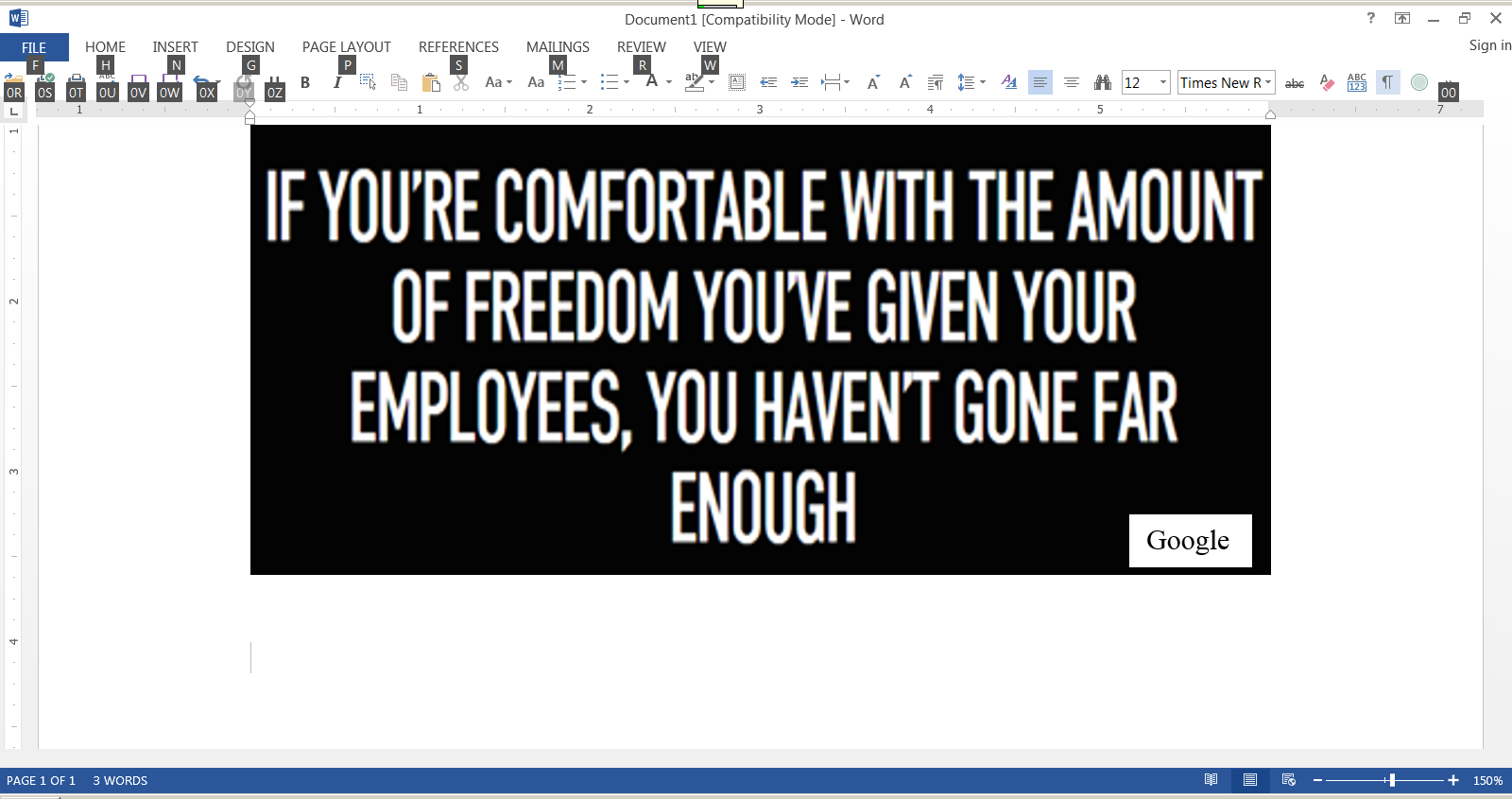 Pick when you work
Pick where you work
No in-person meetings required
Is this laughable? Is it risky?
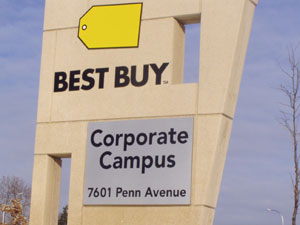 The business impacts of a “mature adult” policy:
ROWE employees have a __% higher / lower turnover? 
   90% lower =  $102k per employee
When workers switch to ROWE, their productivity goes down or jumps by up to
41%
Source: www.CultureRx.com
60
Example - Increase productivity by… losing the losers
Paying “unsure employees” to quit at Amazon
“Once a year, we offer to pay our associates to quit”. ($2,000 the 1st yr. to $5,000 the 5th year )

The goal is to encourage folks to take a moment & think about what they really want in the long-run

“An employee staying somewhere they don’t want to be isn’t healthy… for the employee or the company”  (i.e. it’s expensive for the company)
61
Example – Onboarding actions can improve productivity
½ of the Google managers of new-hires were sent a JIT onboarding email…  suggesting 5 things
Have a discussion with the new-hire covering their role and responsibilities 
Match your new-hire with a peer buddy
Help your new-hire build a social network
Set up onboarding check-ins once a month for their first six months on the job
Encourage an open dialogue
Result – the new-hires of the “reminded managers” time to min. productive was 25% faster
Source: Laszlo Bock
62
3 other examples on how to increase productivity
Remove a weak manager in a team of 8 because it gets you a 15% improvement in performance

Increase the % of referred workers because they produce 25% more than regular hires

Encourage employee vacation usage by 10 hours beyond average to increase performance by 8%
63
Ways that HR can increase workforce innovation
Increase serendipitous interactions among non-teammates to increase collaboration (physical space)
Offer free time to experiment (i.e. 20% time)
Recognize / reward risk-taking and innovation
Use stretch goals and frequent project rotations
Fast approvals for new ideas
Require learning after a failure (failure analysis)
Create a unique process for hiring innovators
Add a meeting day “for makers”
Fund risky approaches over sure things
64
Impress your CEO by… building a performance culture
7) Help the CEO build a performance culture
A performance culture places an extraordinary focus on producing superior results
This focus means designing all… 
Processes
Resource allocations
Communications
Measures, rewards and punishments 
So that they focus time, talent, metrics and resources on producing measurable results in every area of the business
65
Institute these 11 elements for a performance culture
Define performance & list the top desirable results
Prioritize SBU’s, functions, jobs and results
Focus resource expenditures on talent priorities
Be forward-looking, anticipate and alert
Rapid learning is essential
Build a meritocracy\ignore not performance factors 
Hire, retain and promote based on results
Measure all results with data / numbers 
Celebrate and reward only performance
Rapid “best practice” sharing 
Maximize innovation
66
Factors that are often confused with performance
Factors that are not performance or bus. results
Seniority 
Loyalty and engagement
Effort, intent, initiative and trying
Experience, education and competencies
Relationships  
Attitudes
Actions (without results)
Look at any performance appraisal form… and most items won’t be actual on the job performance
67
Firms that strive to develop a performance culture
Apple
Google
GE (meritocracy)
Championship sports teams
Facebook
Whole foods
Intel
Wal-Mart
Nucor
68
Impress your CEO by… solving business problems
8) Solve business problems, not HR problems
Business problems have strategic goals in their title (We have an X$... sales, marketing, customer satisfaction, production or innovation… problem)
HR problems have HR words in their title (We have a… recruiting, retention, engagement, pay or performance appraisal problem)
Example
Instead of saying… we have a sourcing problem 
Word it this way… We have a 500 mil. KSh sales problem, the strategic sales goal was not met last quarter (down 10%) because sales training was not available due to the slow hiring of trainers (Training and recruiting must work with sales)
69
Impress your CEO by… being data-driven
9) Make all major HR decisions with data
HR is unfortunately known for soft decision-making
Stop thinking and know for sure with data
Use hard data to decide… who to hire, retain, promote, what to reward, the best way to develop, place and motivate
Stop automatically using dated practices that data might prove to be obsolete (require biannual data proving that each tool produces superior results)
70
Learn from Google
Laszlo Bock VP at Google
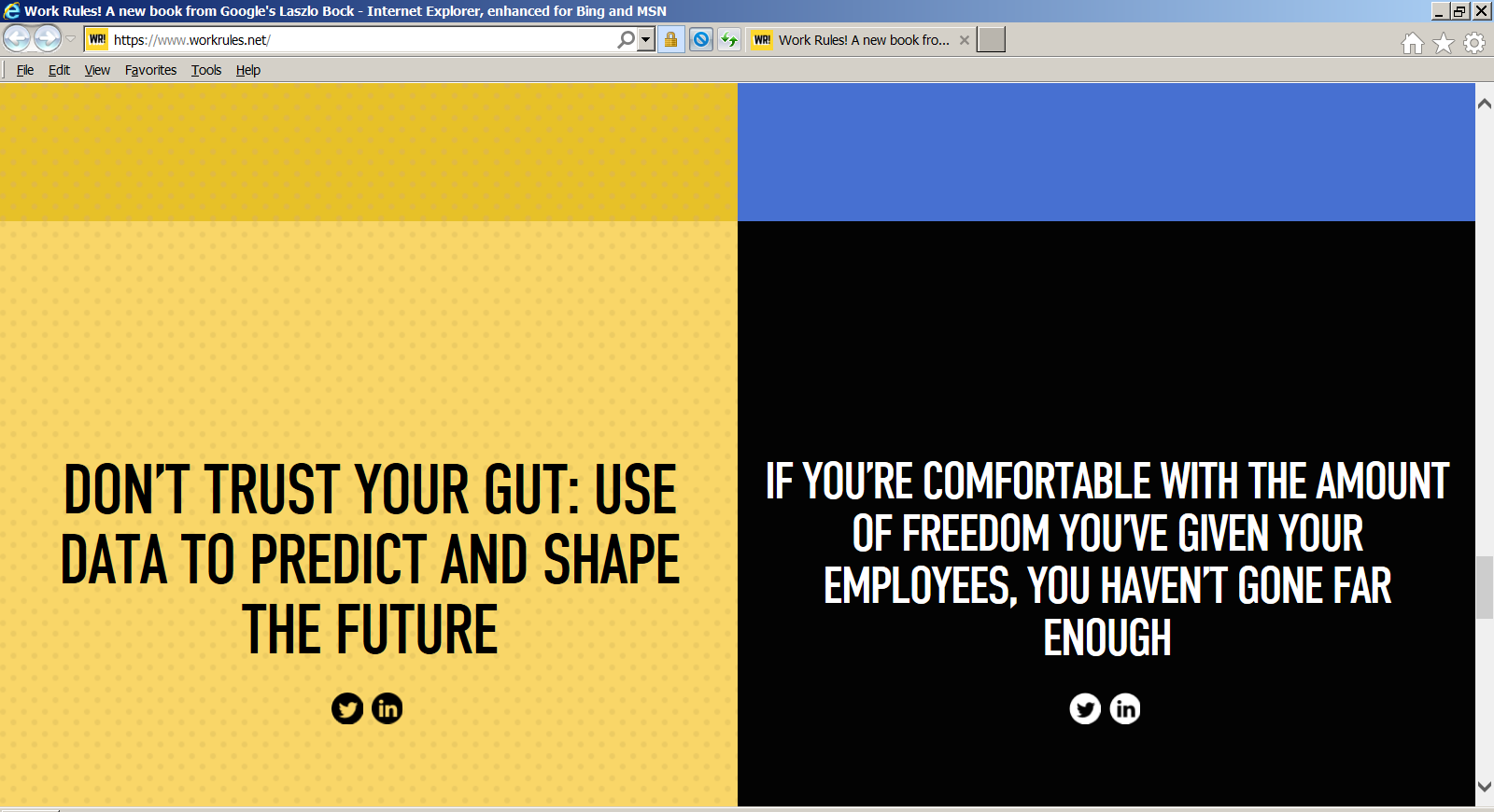 71
Impress your CEO by… using data to drive action
Powerful data instantly drives action
Teams where managers average 7 years or more of tenure… produce 23% more profit
After a retail manager left their store (regardless of cause), sales went down by over $1 million over the next year
After 7 years of tenure, most retail employees with customer contact plateau in performance, even though their salary continues to rise
93% of top performers find a job by being “referred by someone they know”
72
Traditional HR would guess / speculate for retention purposes… when do new hires quit?
Knowing what causes these “turnover spikes” can improve your own firm’s retention and recruiting
Employees that quit
Anniversary date at 12 months
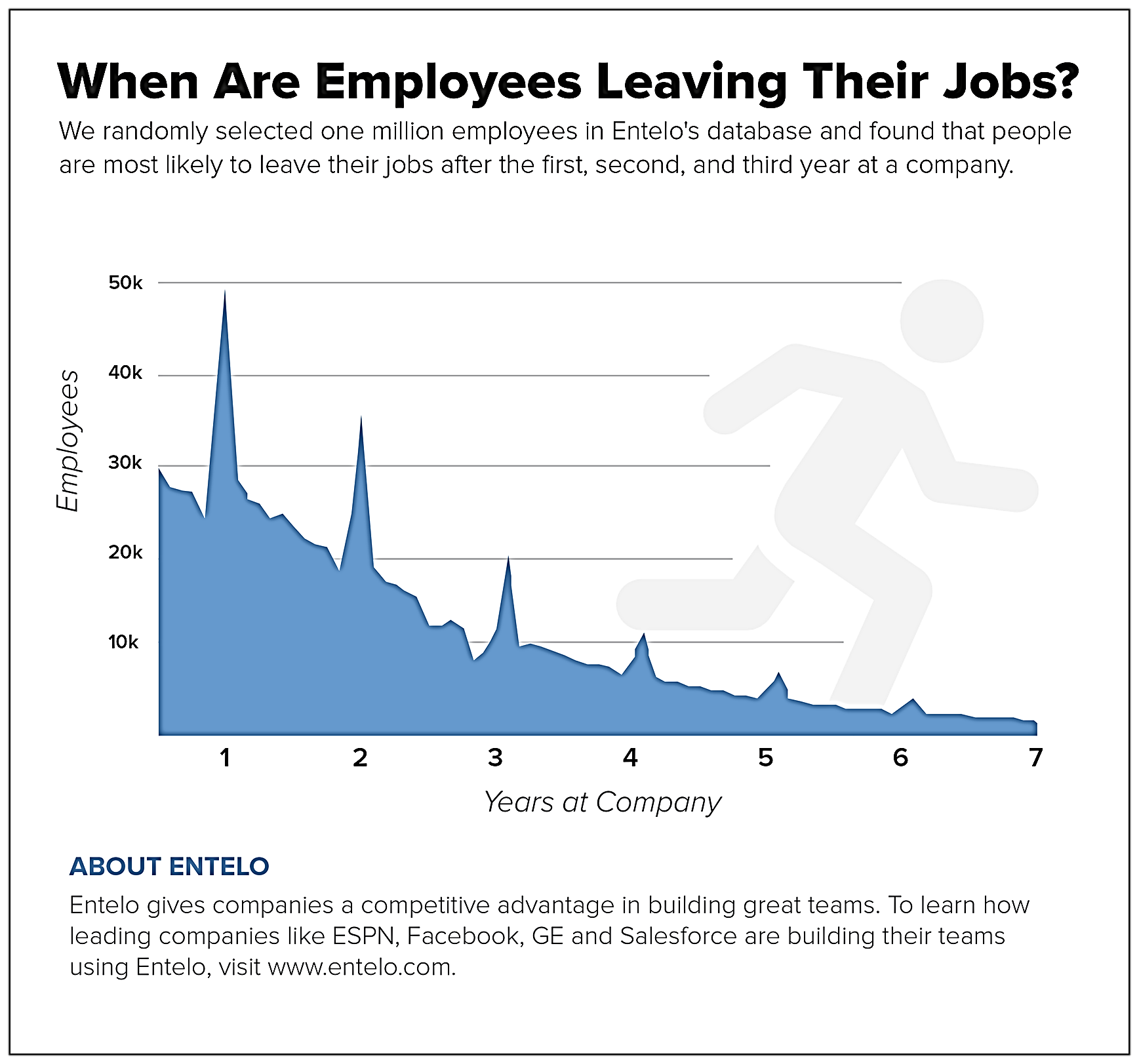 Anniversary date at 24 months
Anniversary date at 36 months
Years at the firm
Waiting period
Source: entelo.com using 1 million resumes
Impress your CEO by… being forward-looking
10) Tell the CEO about the future, not history
Deemphasize historical (yesterday) metrics like: 
Last year’s turnover
Last year’s number of new-hires
Last year’s productivity (revenue per employee)
Last year’s performance management successes
Last year’s diversity
Instead a shift is needed in HR to where…
Managers have “real time data” on their phones, so they know what’s happening… right now
Forward looking predictive metrics… give mgrs.  JIT alerts… so they can mitigate upcoming issues
74
HR must tell CEO’s about what will happen soon
Predictive analytics give you a “heads up” about the future (what is going to happen, when, where & why)
Some examples of predictions that add value
Upcoming turnover (individuals and jobs)
Upcoming drops in productivity (individual, SBU & team) 
Upcoming open positions for pipeline recruiting
Upcoming supply / demand for talent
Changing attraction factors of top performers
The career trajectory of your top employees
Upcoming obsolescence of some employees
Changing motivators for employees
Upcoming talent competitor talent actions
75
Impress your CEO by… maintaining a competitive lead
11) Provide a competitive advantage in TM
Maintain a competitive advantage by ensuring that: 
We conduct a continuous competitive analysis that allows us to stay one step ahead
Each of our talent processes / tools produces better results (recruiting, retention, development, innovation, WP)
Our managers, employees and HR staff are superior to the competitors
We have a positive give away / take away ratio?
Develop a talent map covering which employees to retain and who to poach at our competitors
We are the 1st to test new TM approaches
76
A retail store where TM provides a competitive adv.
“We pay great employees up to 100% more than other retailers”

But we get… “three times the productivity at two times the payroll cost” (ROI)

“You save money, the customers win, and all the employees win because they get to work with someone great” 
 
They have a “10 % turnover rate” vs. 75% in the industry
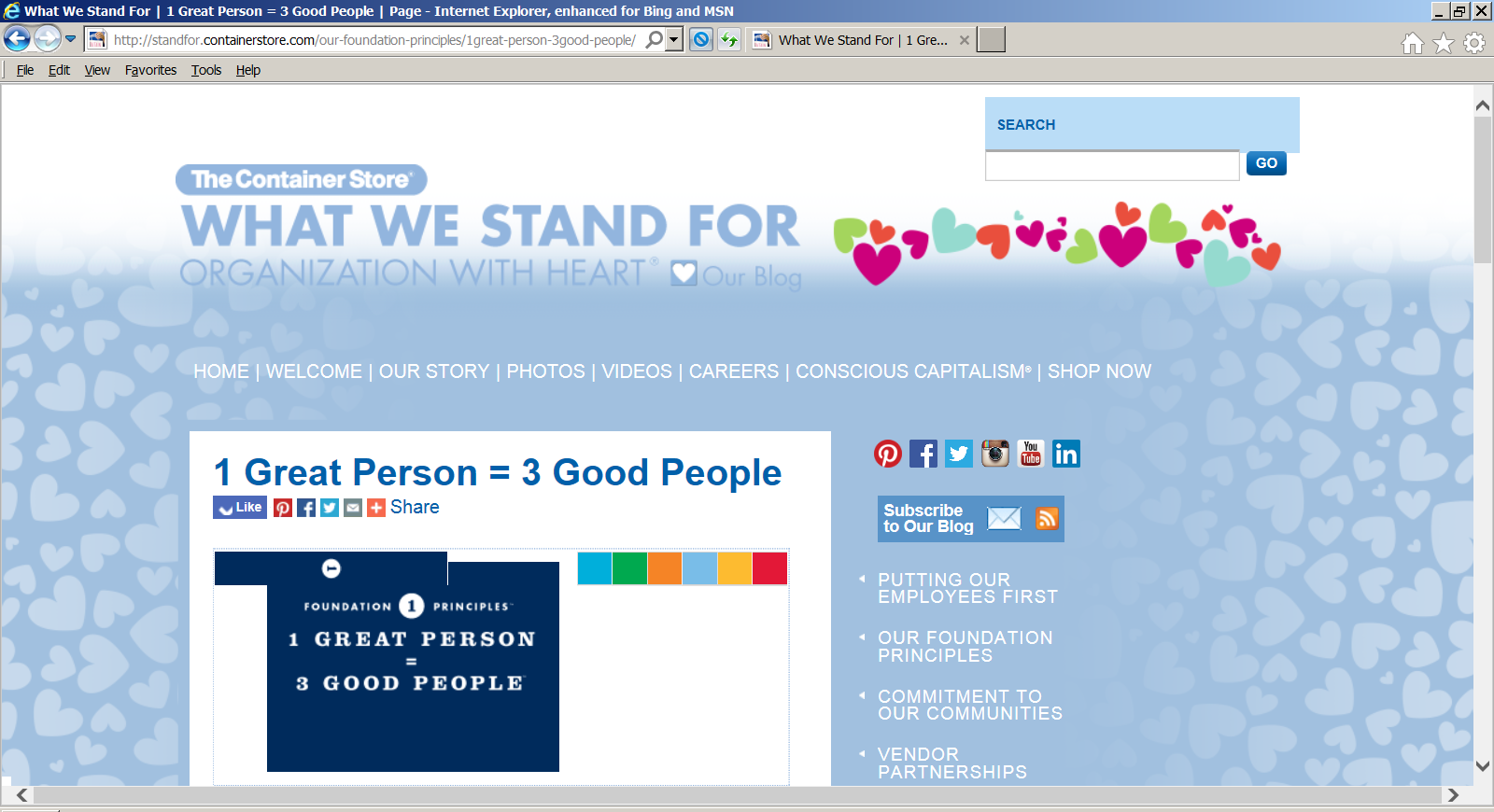 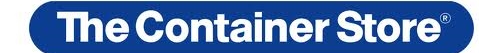 Source : Container store web site (Texas)
77
Impress your CEO by… embracing technology
12) Utilize technology everywhere
Technology provides… speed, consistency, global reach, cost-cutting and increased capability
Many HR areas are being transformed by technology
VR training and assessment
Video interviewing and AI assessment
Algorithms covering who is likely to quit and which prospect targets are likely to start looking
Office patterns for improved decision-making, collaboration and innovation
AI to find who is creating original knowledge
Projecting career trajectory and perf. flatlining
78
Impress your CEO by…reducing HR’s focuson cost-cutting
13) Revenue generation is superior to cost savings
Rev - shows competitiveness in the marketplace
Rev – show that your products are superior / innovative… so you can charge more
Rev – shows that you have a strong product brand
Rev – shows that you have great customer service
Cost-cutting – requires no business savvy
Cost-cutting – takes your focus away from growth
Cost-cutting – often reduces quality
Cost-cutting – means that you’ve been inefficient
Cost-cutting – has unintended consequences  >
79
Unwise HR cost cutting impacts revenue / costs
Remind CFO’s of  “other pocket” costs

Pocket #1 – Froze safety hiring (Saved $10K)

But look at “other pocket” no-one-connects costs…

Pocket #2 – Accident rates doubled   (+$400,000)
Pocket #3 – Insurance rates up 23% (+$187,000)
P. #4 – Turnover of safety ee’s +15%  (+$89,000) 

Other pocket costs/revenue reduction = - $676,000
80
Impress your CEO by doing these things
14) Increase organizational speed and learning
In a fast world, being 1st can yield higher margins
Hire people that are fast – give them a process and ask them how they would expedite it
Train for speed – identify, share and teach speed techniques (i.e. nonlinear thinking)
Decision speed – increasing collaborative space & integrating processes improves decision speed
Reward speed that also produces quality – measure & reward faster speed with quality
Release faster – use algorithms to forecast slow employees and slow performing new hires
Reduce silos – a lack of integration reduces speed
Track approvals – to see if they really help
81
Proactively increasing learning speed
Hire /retain those that learn fast – in a VUCA volatile world… rapid learning is the #1 competency
Measure learning speed – measure firm, dept. & individual employee learning speed  
Organizational learning must occur at all levels – not top-down, but learning at all levels (amoeba)
Informal learning – shifting to employee ownership & self-directed personalized OTJ learning plans
How the best learn – share your top performer’s top learning sites, blogs and methods 
Spreading best practices – rapid best practice identification and sharing has a high ROI
VR learning – allows personalized anywhere learning
82
Impress your CEO by doing these things
15) Help the CEO be more visible
Most CEO’s like positive exposure (ask them)
Provide information that makes them look good in front of shareholders and industry analysts
Winning “best place to work awards” provides them with opportunities to be visible
Having a strong Employer Brand positively impacts the firm’s product brand
Wide exposure of best practices and superior talent results may get them on “Best CEO lists”
HR should also be more visible by being mentioned on analyst calls and BOD meetings
83
Impress your CEO by… making no major errors
16) Avoid even a single major error
CEO’s remember who caused a major headache, no matter how many good deeds that you’ve done
Meet each of your business goals every quarter
Avoid any major negative PR
Avoid any major legal or regulatory issues
Avoid any major internal audit issues
Avoid any major environmental scandals
Avoid any sexual harassment scandals
84
Indications that your CEO appreciates your business impacts
Indicators that you have significant CEO influence
HR is prominently listed in the annual report
The VP of HR is the “go to person” in a crisis
HR is mentioned in CEO’s speeches/presentations
Budget and headcount increases are above the average
Top HR staff move into business unit positions
Exemptions from hiring / budget freezes / layoffs
Being listed high on “best place to work lists”
85
Checklist of CEO influence action steps
Be bold and proactive
Focus on revenue and business impacts 
Maximize productivity and innovation
Convert all results to dollars / KSh
Talk with data and numbers
Use predictive analytics to alert
Prioritize business units and managers
Prioritize HR programs w/ high impacts
Benchmark Google and read Work Rules
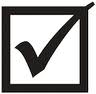 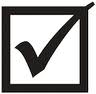 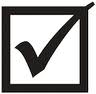 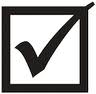 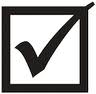 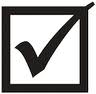 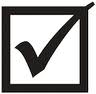 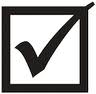 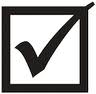 86
Did I make you think?


Are there any more questions?
www.drjohnsullivan.com  or  JohnS@sfsu.edu
87